НСОРБ 
ПОДКРЕПА ЗА ВАС
Обучение по обучителен модул
«Кръговата икономика и приложимостта й в българските общини»
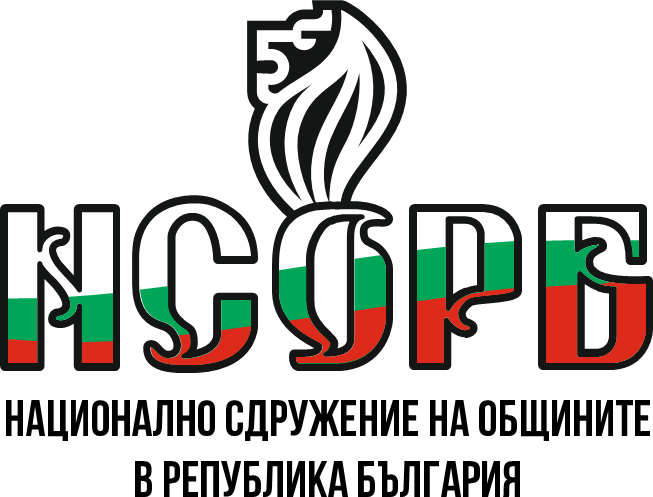 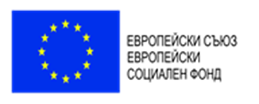 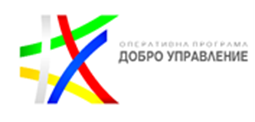 Този документ е създаден съгласно Административен договор №  BG05SFOP001-2.015-0001-C01, проект „Повишаване на знанията, уменията и квалификацията на общинските служители“ за предоставяне на безвъзмездна финансова помощ по Оперативна програма „Добро управление“, съфинансирана от Европейския съюз чрез Европейския социален фонд. 
www.eufunds.bg
Тема 1:Кръгова икономика  - добри практики и иновации
Целта на тази тема е да запознае участниците в обучението с:
•	Добри практики в Европа и България и възможностите за прилагането им на общинско и регионално ниво
•	Възможности за финансиране на иновативни подходи и практики в прехода към кръгова икономика
Добри практики в Европа и България и възможностите за прилагането им на общинско и регионално ниво
Добри европейски практики
Словения 
Транснационалният процес в Словения е започнал  Комуникационна стратегия за ускоряване на собствеността върху прехода, ангажиране на всички заинтересовани страни и изграждане на диалог около темата за кръговия преход. Изпълнението на Комуникационната стратегия включва въвличане на  различни посредници  - като Съвместния изследователски център, Climate-KIC и EIT и др.Това донася ново ноу-хау и знания, надграждайки всички дейности и постижения, постигнати до момента на национално ниво.
 Фокусът на комуникационната стратегия е поставен върху системната промяна за прехода, като същевременно той се превръща в по-осезаем и устойчив;
Комуникационната стратегия на Словения се основа на 3 основни стълба:
Кръгови общности и образование;
Бизнес и мониторинг;
Изготвяне на политики и иновации (обществени поръчки, висше образование, изграждане на капацитет);
Създаден е нов Център за кръгова икономика - той е  ключово значение за организирането на програмата и привличането на допълнителни знания.
Добри практики в Европа и България и възможностите за прилагането им на общинско и регионално ниво
Добри европейски практики
Ирландия 
Кръговата икономика е част от Националната програма за предотвратяване на отпадъците от няколко години, която през 2020 г. се превръща в нов План за действие за отпадъци за кръгова икономика. Целта е да се даде политическа насока на бизнеса и общностите да се трансформират в кръгова икономика, а ключът към бъдещото развитие е изготвянето на Националната стратегия за кръгова икономика, която е публикувана за обществено обсъждане през 2021 г.
Ирландската икономика се основава силно на селското стопанство и производството: работата с тези приоритетни сектори е от ключово значение, придружена от всеобхватна стратегия. По отношение на производството в сътрудничество с EIT Climate-KIC е създадена инициативата CIRCULEIRE: тази инициатива е ръководена от индустрията и представлява национална платформа за кръгово производство, която осигурява подкрепа на участниците в цялата система, например чрез иновационен фонд, изследователски работни групи и подкрепа за обучение;
Лидерството в публичния сектор е много важно, включително разглеждането на начините за трансформиране на финансите, което в момента е проектирано като линейна система. 
Необходимо е да се ангажира цялото правителство да работи по финансови механизми, за да разбере какво предлага кръговата икономика и да приеме необходимостта от действия по изменението на климата: кръговата икономика е част от практическото решение и трябва да бъде по-системна.
Добри практики в Европа и България и възможностите за прилагането им на общинско и регионално ниво
Добри европейски практики

Някои държави от ЕС вече са предприели действия по аспекти, които могат да се справят с планираното остаряване на продуктите, част от прехода към кръгова икономика
По-дълги гаранции за някои категории продукти (Холандия, Финландия, Швеция, Исландия, Норвегия, Ирландия и Великобритания).
Законодателна забрана на планираното остаряване във Франция и предприетите неотдавнашни мерки за изпълнение в Италия  и във Франция  от националните органи въз основа на Директивата за нелоялните търговски практики.
Въведен по-нисък ДДС за ремонтни дейности в Швеция.
Добри практики в Европа и България и възможностите за прилагането им на общинско и регионално ниво
Добри европейски практики
Групово закупуване на инсталации за възобновяема енергия - Слънчеви панели 
В Белгия, където средният белгиец е отговорен за емисиите от 8 тона CO2 емисии годишно, Test-Achats успя да помогне за намаляване на 60 000 тона CO2 емисии годишно чрез групова покупка на слънчеви панели. 
В Чехия кампанията «Аз искам слънчева енергия» регистрира 14,556 човека, които се интересуват от групово закупуване на соларни системи.
Термопомпите и печките за пелети също бяха част от схемите за групови покупки в Белгия, Чехия, Словения, Португалия, Испания и Италия. Дейността е реализирана чрез  проектът CLEAR , който подкрепи много държави с кампании за групови покупки.
Добри практики в Европа и България и възможностите за прилагането им на общинско и регионално ниво
Добри европейски практики
Франция – “Zéro Gâchis Académie”
За три месеца 100 домакинства бяха „обучени“ от потребителската организация CLCV (семейства, но също така и самотни хора, пенсионери и т.н.). 
През първите петнадесет дни домакинствата бяха поканени да измерват количеството храна, което обикновено губят.
След това им бяха предоставени препоръки и съвети как да намалят отпадъците от храна у дома.
Като цяло участниците в проекта намаляват хранителните си отпадъци с повече от половината (59%)
Добри практики в Европа и България и възможностите за прилагането им на общинско и регионално ниво
Добри практики  реализирани на общинско ниво в България
Община Плевен
Като добра практика може да се посочи опитът на община Плевен, която в качеството си на възложител е заложила зелени критерии в обществена поръчка за проектиране и строителство на ПСОВ на територията на общината. 
В техническите спецификации са поставени изисквания за монтиране на фотоволтаична инсталация, която да обезпечава част от нуждите на ПСОВ от електроенергия. Изисква се още имплементирането на механизъм за оползотворяване на остатъчния биогаз.
В критериите за възлагане на поръчката фигурират зелени показатели за оценка качеството на офертите. Цялата документация на поръчката може да бъде намерена в Регистър на обществени поръчки към АОП
Добри практики в Европа и България и възможностите за прилагането им на общинско и регионално ниво
Добри практики  реализирани на общинско ниво в България
Община Варна
Друга добра практика е опитът на община Варна, която в качеството си на възложител е заложила зелени критерии в обществена поръчка за разработка на технически проект за сграда с близко до нулевото потребление на енергия, предназначена за детска градина на територията на общината. 
В техническото задание са поставени изисквания за създаване на соларна система за осигуряване на битова гореща вода (БГВ), както и проектиране на сградата по такъв начин, че всички спални помещения да имат южно или източно изложение (осигуряващо по-малка консумация на електроенергия за отопление).
 Цялата документация на поръчката може да бъде намерена в Регистър на обществени поръчки към АОП
Добри практики в Европа и България и възможностите за прилагането им на общинско и регионално ниво
Добри практики  реализирани на общинско ниво в България
Столична община ще изпълнява проект „Подобряване на управлението на отпадъците на територията на Столична община, чрез реализиране на пилотен проект за три общински схеми за разделно събиране и рециклиране на отпадъците“ по Открита покана № 2 „Кръгова икономика и ресурсна ефективност“, по Програма „Опазване на околната среда и климатични промени“, финансирана от Финансовия механизъм на Европейското икономическо пространство 2014 – 2021 г.
Проектът е със срок за изпълнение до края на 2023 г. Партньор по проекта е Интернешънъл дивелопмънт Норвегия, част от фондация SINTEF, най-големият институт за научни изследвания в Скандинавия.
Основна цел на проекта е повишаване дела на рециклираните отпадъци от общия дял на количествата генерирани отпадъци и използването им като ресурс в Столична община чрез реализиране на три схеми за разделно събиране и рециклиране на хранителни отпадъци и на излезли от употреба автомобилни гуми. Проектът ще обхване общо 1000 домакинства.
Изпълнението на проекта цели да се въведе пилотна система за разделно събиране на хранителни отпадъци от населението в определените три пилотни квартала, на принципа събиране „от врата до врата“, с възможност за измерване на количеството хранителни отпадъци. Това ще улесни действията на Столичната община при последващото въвеждане на принципа „плати, колкото изхвърляш“/“замърсителят плаща“ за гражданите, който е широко разпространена практика в редица европейски страни.
Добри практики в Европа и България и възможностите за прилагането им на общинско и регионално ниво
Добри практики  реализирани на общинско ниво в България
Община Поморие разработи нов проект, въвеждащ цялостен и иновативен подход в управлението на отпадъците. Идейното предложение „Холистичен подход в управлението на отпадъците при прехода към кръгова икономика“ получи подкрепата на МОСВ, Асоциация на еколозите от общините в България /АСЕКОБ/ и Национално сдружение на общините в Република България /НСОРБ/. 
Проектното предложение е подадено в срок и очаква одобрение за финансиране по Програма LIFE на ЕК, процедура LIFE-2022-SAP-ENV-GOV – Environmental Governance. Основната идея е да се въведе система за заплащане на услугата за битови отпадъци, за домакинствата и за бизнеса, на база на количеството изхвърляни отпадъци или „плащаш, колкото изхвърляш“.
 За целта ще се използват най-съвременни IT технологии, като се ползва опита на община Парма – Италия. За успешната реализация, Община Поморие ще работи съвместно с четири партньори, три от които от България и един от Италия. Проектът ще се конкурира с проекти от всички страни членки на ЕС. С внедряване на кръгови системи за управление на битовите отпадъци  в община Поморие се цели да се намали количеството на депонираните  отпадъци и да се увеличи количеството на разделно събраните за рециклиране. Към момента такса „Смет“ се пресмята на база данъчната оценка на обитавания имот. 
За община Поморие се отчитат само 8% рециклирани битови отпадъци, като се има предвид, че 39% от генерираните отпадъци са рециклируеми и ценна вторична суровина – пластмаси, хартия, стъкло, метали и др.
Добри практики в Европа и България и възможностите за прилагането им на общинско и регионално ниво
Добри практики  реализирани на общинско ниво в България
Община Етрополе работи по проект „Преход към кръгова икономика чрез компостиране в домакинствата и в пилотни училища в община Етрополе“, съфинансиран от Европейския съюз чрез Оперативна програма „Околна среда 2014-2020г.“.
Целта на проекта е превенция и намаляване на общото количество твърди битови отпадъци, които трябва да бъдат превозвани и третирани, с което ще се намалят и разходите на системата за управление на отпадъците и  ще се повиши общественото съзнание за спазване на йерархията при управлението на битовите отпадъци.
 По проекта са изпълнени редица дейности – проучени са нагласите в общността и домакинствата относно предотвратяване генерирането на биоразградими битови отпадъци в рамките на твърди битови отпадъци, оборудвани са две зелени класни стаи с цел създаване на условия и методология за въвеждане на Демонстрационна образователна програма в две пилотни училища; 
Оборудвани  са училищни дворове с Демонстрационни компостиращи системи, предоставени са съдове за компостиране на 200 домакинства на територията на селата в община Етрополе;
Изготвени са наръчници за компостиране в домакинствата и са проведени обучения на лицата, които ще използват материални активи (контейнери за компостиране в общността и домакинствата) за целите на изпълнение на добрата практика;
Добри практики в Европа и България и възможностите за прилагането им на общинско и регионално ниво
Примери за иновативни решения в контекста на кръговата икономика
Примерите за безотпадни производства в България стават все повече. Това не са изключения, а новото правило в ефективно функционираща индустриална икономика.
Байомик е стартираща биотехнологична компания, която революционизира опаковките. Компанията предлага опаковки, напълно съобразени с принципите на кръговата икономика. Една от технологиите, които Байомик разработват, трансформира отпадък от агропроизводствата. Като слама например с помощта на вид гъба в алтернатива на стиропора – лека опаковка с термоизолиращи и удароустойчиви свойства, която обаче не гние 300 години на поляната в края на жизнения си цикъл. А бива оползотворена, тъй като се разгражда напълно, превръщайки се в тор и може дори сами да ги компостираме.
Nasekomo са друг подобен пример. Първата биотехнологична компания в Източна Европа, която произвежда фуражи от насекоми от вида Черна муха (Hermetia illucens). Екипът им намери успешно решение как от органични хранителни отпадъци с помощта на природен механизъм да произведе отново храна. За момента продуктът на Насекомо е концентриран протеин. Подходящ за хранене на водни култури и домашни любимци. Амбициите са през 2022 г. да построят първата си индустриална фабрика, защото това е индустрия с огромен потенциал.
Добри практики в Европа и България и възможностите за прилагането им на общинско и регионално ниво
Примери за иновативни решения в контекста на кръговата икономика
Примерите за безотпадни производства в България стават все повече. Това не са изключения, а новото правило в ефективно функционираща индустриална икономика.
Френската компания Veolia е един от пионерите в концепцията за кръгова икономика и има добра идея за цената на ресурсите. Тя оперира в десетки държави и с годините въвежда различни иновации в сферата на кръговата икономика. 
Доставя питейна вода на 100 млн. души, произвежда 53 млн. мегаватчаса енергия и превръща 42.9 млн.тона отпадъци в нови материали и енергия. Едно от основните решения, което групата въвежда, е вече стандартното производство на енергия от отпадъци и утайки. 
Това е и практиката, която се използва в пречиствателната станция за отпадни води Кубратово, която се намира край София и се оперира от групата. В България Veolia е известна с това, че е концесионер на Софийска вода, тоест е ВиК операторът на столицата. Според данни на компанията станцията е енергийно най-ефективната сред всички 10 хил. станции на групата по света.
Добри практики в Европа и България и възможностите за прилагането им на общинско и регионално ниво
Източници на финансиране
Финансирането на мерки в областта на околната среда е от съществено значение за техния успех. 
Част от финансирането е от национални източници, но също така различните фондове на ЕС допринасят значително за преодоляване на разликата във финансирането между държавите.
Основните нужди от инвестиции в областта на околната среда в България са свързани с качеството на въздуха, водите, градските отпадъчни води, управлението на отпадъците и кръговата икономика.
Все още са необходими значителни инвестиционни усилия в тези области, за да се подпомогне прилагането на законодателството на ЕС в областта на околната среда.
Добри практики в Европа и България и възможностите за прилагането им на общинско и регионално ниво
Източници на финансиране
Според Доклада за изпълнението на политиките за Околна среда 2022г. на Еврокомисията, България ще трябва да инвестира допълнителни 113 милиона евро (около16 милиона на година) през периода 2020—2027 г. (извън базовите инвестиции).  
Тези инвестиции ще трябва да обхванат:
събирането на отпадъци; 
рециклиращите и преработващи предприятия; 
третирането на биоотпадъците; 
съоръженията за сортиране на отпадъци; 
както и цифровизацията на регистъра за отпадъците.
 Това не включва необходимите инвестиции за други основни потоци от отпадъци (пластмаси, текстил, мебели) или инвестициите, необходими за повишаване на кръговостта и за предотвратяване на отпадъците във всички сектори на икономиката.
Добри практики в Европа и България и възможностите за прилагането им на общинско и регионално ниво
Източници на финансиране
Предприятието за управление на дейностите по опазване на околната среда (ПУДООС)   
ПУДООС има основен предмет на дейност реализация на екологични проекти и дейности в изпълнение на национални и общински стратегии и програми в областта на околната среда. 
ПУДООС предоставя средства за реализиране на проекти в областта на управлението на отпадъци:
под формата на безвъзмездна помощ;
под формата на заеми за финансиране на екологични проекти и дейности на общини, физически и юридически лица;
предприятието финансира неинвестиционни проекти и дейности, способстващи за осъществяване политиката на Министерство на околната среда и водите, в областта на опазване и възстановяване на околната среда.
От предоставянето на безвъзмездна помощ могат да се възползват както общините, така и регионалните сдружения. Финансирането е в размер до 100%. Общините са допустими за кандидатстване при условие, че са заплатили дължимите отчисления съгласно ЗУО и имат актуална Регионална/общинска програма за управление на отпадъците (2021-2028 г.).
Добри практики в Европа и България и възможностите за прилагането им на общинско и регионално ниво
Източници на финансиране
През май, 2022 година УС на ПУДОС актуализира приоритетите за отпускане на -безвъзмездна финансова помощ в сектори „Управление на отпадъците“ и „Управление на водите“, в едно с Изисквания при кандидатстване пред Предприятието.
В сектор „Управление на отпадъците“.
 Актуализираните приоритети са:
1.Изграждане на регионално депо за битови отпадъци за регион за управление на отпадъците - Дупница или разширение на съществуващи регионални депа за битови отпадъци, при които са възникнали аварийни ситуации, свързани с опасност от нарушение на качеството на компонентите на околната среда, живота и здравето на населението, състоянието на екологичната инфраструктура;
 2. Реализиране на проекти за разделно събиране на биоразградими битови отпадъци и изграждане на инсталации за производство на биогаз от тези отпадъци;
 3. Съфинансиране на техническата рекултивация на общински депа, неотговарящи на нормативните изисквания. ПУДООС ще предоставя 65 % от стойността на проекта за техническа рекултивация, съгласно минимални изисквания и при максимална стойност на м2 до 55 лв. /м2 без ДДС за площ на сметишното тяло;
 4. Безвъзмездно предоставяне на домакинствата на компостери за зелени и други биоотпадъци.
Добри практики в Европа и България и възможностите за прилагането им на общинско и регионално ниво
Източници на финансиране
Програма „Околна среда“ е секторна оперативна програма за устойчиво развитие и утвърждаване целта за съхраняване, опазване  и подобряване на качеството на околната среда.
На 20 юли 2022 г. Министерският съвет одобри новата Програма „Околна среда“ 2021-2027 г. (ПОС 2021-2027 г.). Стратегическият документ за следващите 7 години ще бъде представен в Европейската комисия за утвърждаване. Финансовата рамка на ПОС 2021-2027 г. е 1 531 590 093 евро от ЕС. Общият бюджет на Програмата заедно с националното съфинансиране възлиза на 1 823 206 271 евро (3 565 881 521 лева).
Над 312 млн. евро (611,49 млн. лв.) са средствата по Приоритет 2 „Отпадъци“ за насърчаване на прехода към кръгова и основаваща се на ефективно използване на ресурсите икономика. Ще се финансират:
-системи за разделно събиране и рециклиране на биоразградимите отпадъци - Приложение № 8 на НПУО 2021-2028 г.;
-системи/, центрове за разделно събиране и подготовка за повторна употреба и поправка;
-рециклиране на отпадъци (в комбинация с разделно събиране и предварително третиране на разделно събрани отпадъци); 
-модели за оптимизиране на процеса на управление на битовите отпадъци от общините в България;
-информационни и разяснителни кампании;
-рекултивация на депа /безопасност на съществуващи депа без увеличаване на техния капацитет/.
Добри практики в Европа и България и възможностите за прилагането им на общинско и регионално ниво
Източници на финансиране
Програма LIFE е програма на Европейският съюз, която предоставя финансиране на проекти за опазване на околната среда и природата. През 2022 година, програмата отбеляза своята 30 годишнина.
В началото на месец юли 2022, експерти на програмата представиха отворените покани за подаване на проектни предложения по Програма LIFE.
Подпрограма „Кръгова икономика и качество на живот“ - обхваща проекти в областта на кръговата икономика, отпадъците, шум, опазване чистотата на въздуха, води, почви, химикали и др. Подпомага прилагането на законодателството на ЕС в сферата (иновативни решения, най-добри практики);
По отношение на темите в Подпрограма „Кръгова икономика и качество на живот“, по конкретно оползотворяване на ресурси от отпадъци, се насърчават проектни решения, които са иновативни и осигуряват висококачествени рециклирани материали. 
Подкрепят  се проекти в посока разделно събиране и рециклиране на електрическо и електронно оборудване, батерии и акумулатори, биоотпадъци, текстил, селективно отделяне и рециклиране на строителни работи или сгради, възстановяване на суровини от критично значение и др.
Стимулира се внедряване на бизнес и потребителски модели или решения в подкрепа на вериги за създаване на стойност, създаване на решения за околната среда – с цел повторно използване, увеличаване на дълготрайността, поправката, повторната употреба, надграждане, рециклиране и използване на рециклирани материали в нови продукти, също така внедряване на решения „продукти като услуга“ и др.
Добри практики в Европа и България и възможностите за прилагането им на общинско и регионално ниво
Източници на финансиране
Норвежка програма за сътрудничество
Финансовия механизъм на Европейското икономическо пространство (ЕИП) и Финансовия механизъм на Норвегия си поставят две основни цели - намаляване на икономическото и социалното неравенство в Европа и укрепване на двустранните отношения между Исландия, Лихтенщайн и Норвегия (държавите донори) и всяка от 15-те държави бенефициери, посредством предоставянето на финансова помощ по приоритетни сектори. 
Също както и Структурните фондове на ЕС, този фонд предоставя подпомагане на държавите-членки, чийто брутен национален продукт на глава от населението е под 90% от средния за ЕС.
Механизмът отразява приоритетите на ЕС за зелена, конкурентноспособна и приобщаваща Европа. Страната ни е сред първите от общо 15 държави, която подписва меморандумите за разбирателство. 
Последно обявената отворена покана по програма „Опазване на околната среда и климатични промени“ е по Открита покана № 3 Климат, резултат 4 : Повишена способност на местните общности да намаляват емисиите и да се адаптират към променящия се климат“
Към момента са в етап на финализиране преговорите за новия програмен период и се очаква поетапно обявяване на поканите. Целите на Европейския зелен пакт са от стратегическо значение, както за ЕС, така и за Норвегия и се очаква засилен фокус към приноса в тази област в следващия програмен период.
Добри практики в Европа и България и възможностите за прилагането им на общинско и регионално ниво
Източници на финансиране
Норвежка програма за сътрудничество
Финансовия механизъм на Европейското икономическо пространство (ЕИП) и Финансовия механизъм на Норвегия си поставят две основни цели - намаляване на икономическото и социалното неравенство в Европа и укрепване на двустранните отношения между Исландия, Лихтенщайн и Норвегия (държавите донори) и всяка от 15-те държави бенефициери, посредством предоставянето на финансова помощ по приоритетни сектори. 
Също както и Структурните фондове на ЕС, този фонд предоставя подпомагане на държавите-членки, чийто брутен национален продукт на глава от населението е под 90% от средния за ЕС.
Механизмът отразява приоритетите на ЕС за зелена, конкурентноспособна и приобщаваща Европа. Страната ни е сред първите от общо 15 държави, която подписва меморандумите за разбирателство. 
Последно обявената отворена покана по програма „Опазване на околната среда и климатични промени“ е по Открита покана № 3 Климат, резултат 4 : Повишена способност на местните общности да намаляват емисиите и да се адаптират към променящия се климат“
Към момента са в етап на финализиране преговорите за новия програмен период и се очаква поетапно обявяване на поканите. Целите на Европейския зелен пакт са от стратегическо значение, както за ЕС, така и за Норвегия и се очаква засилен фокус към приноса в тази област в следващия програмен период.
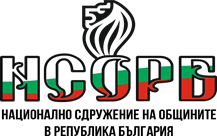 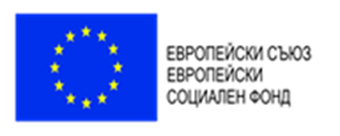 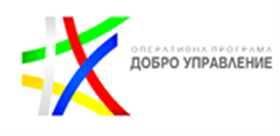 БЛАГОДАРЯ ЗА ВНИМАНИЕТО!
Този документ е създаден съгласно Административен договор №  BG05SFOP001-2.015-0001-C01, проект „Повишаване на знанията, уменията и квалификацията на общинските служители“ за предоставяне на безвъзмездна финансова помощ по Оперативна програма „Добро управление“, съфинансирана от Европейския съюз чрез Европейския социален фонд. 
www.eufunds.bg